El sistema PNT puede generar a la Unidad de Transparencia  diferentes reportes mismos que se indican
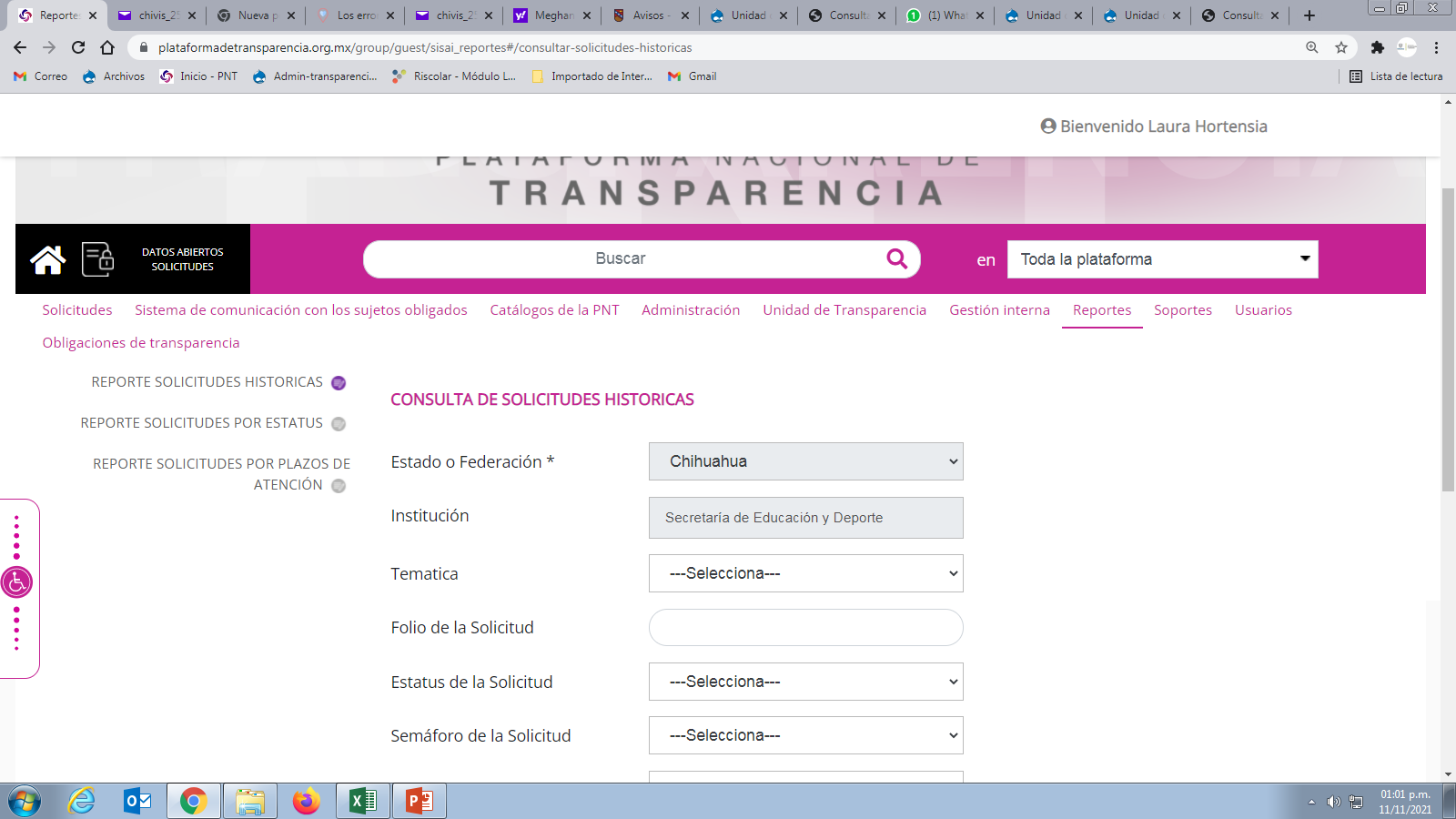 La plataforma  también  puede consultarse solicitudes que han generado desde el 2006 a la fecha, así como las respuestas a as mismas
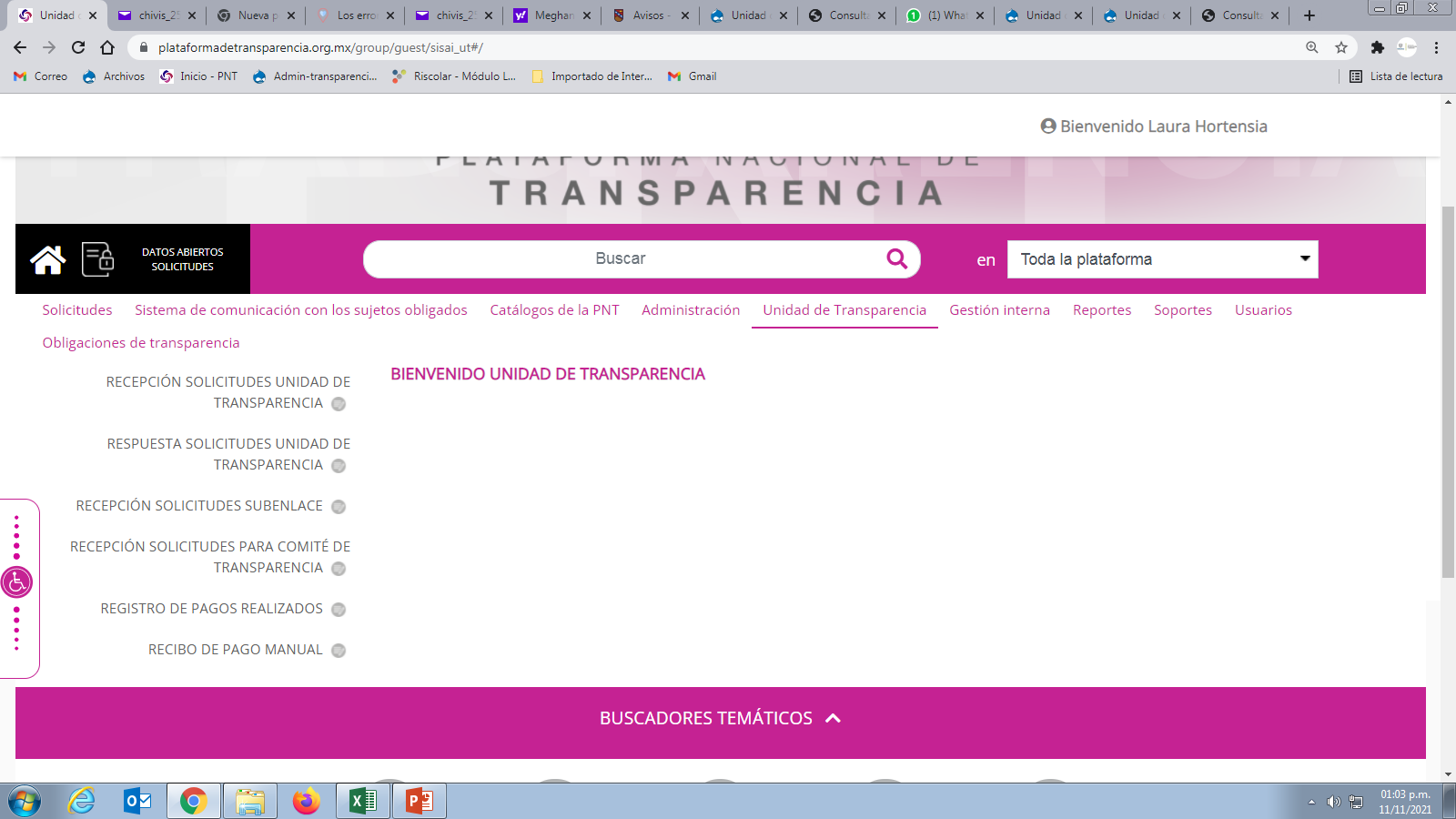 Consulta de Unidades administrativas que suben información
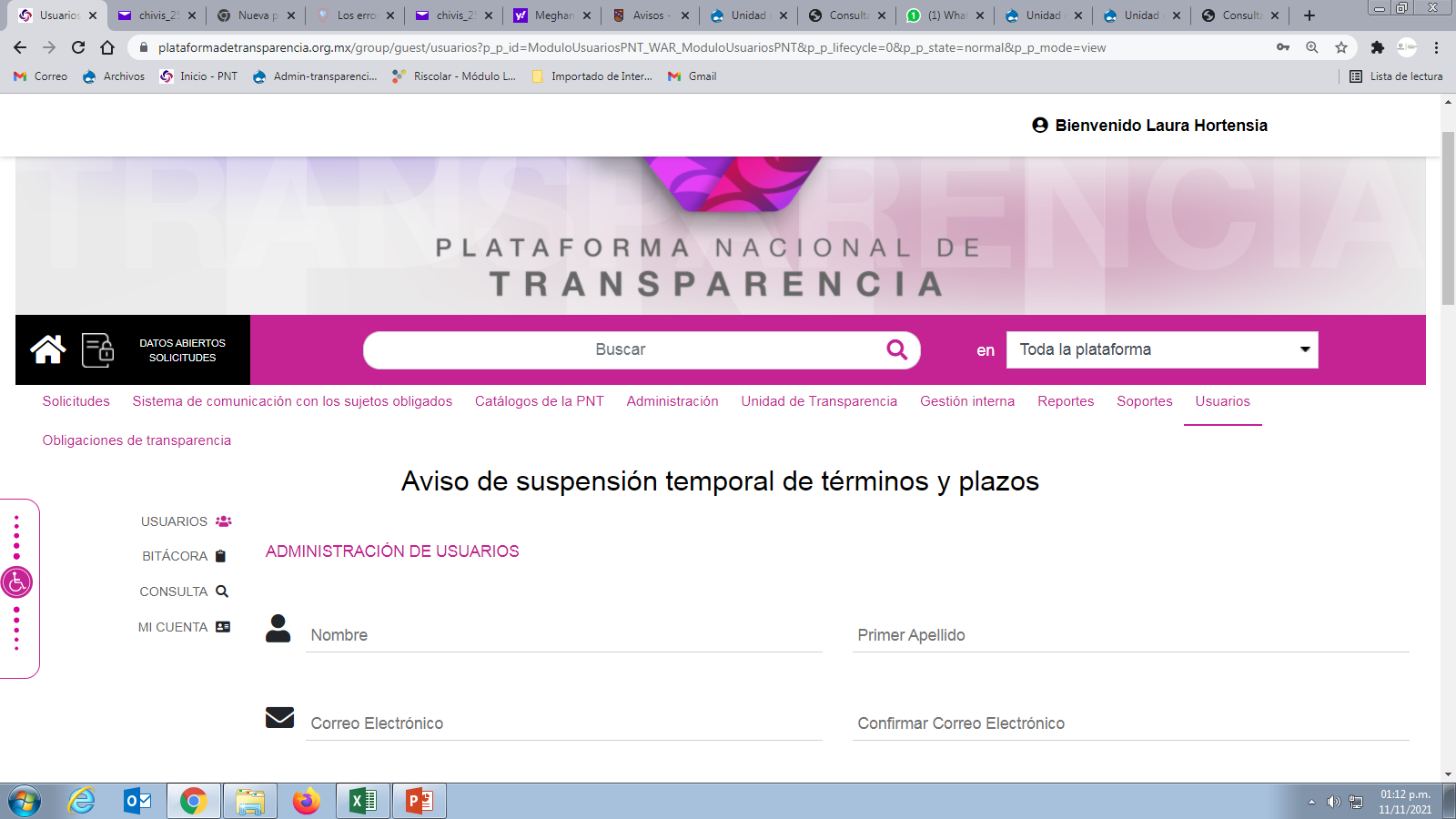 Unidades Administrativas
Se lleva un control de lo que sube cada unidad Administrativa en las Obligaciones de Transparencia teniendo un respaldo de lo que suben desde el 2016 y desde el 2006 al 2015 la plataforma tiene el respaldo de lo que subió la Unidad
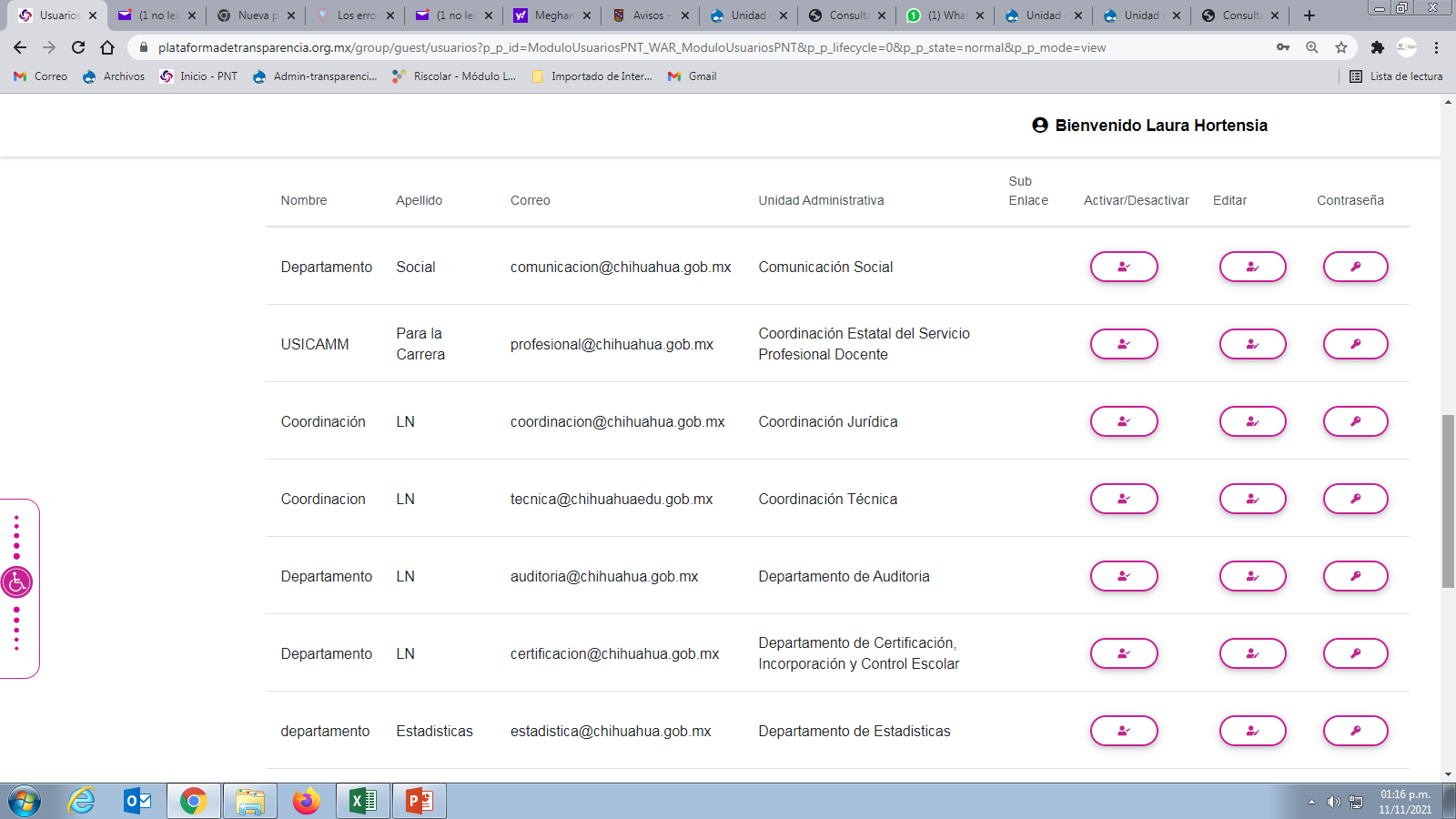